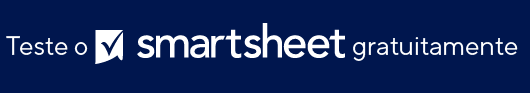 MODELO DE APRESENTAÇÃO DO PLANO DE COMUNICAÇÃO DA MARCA
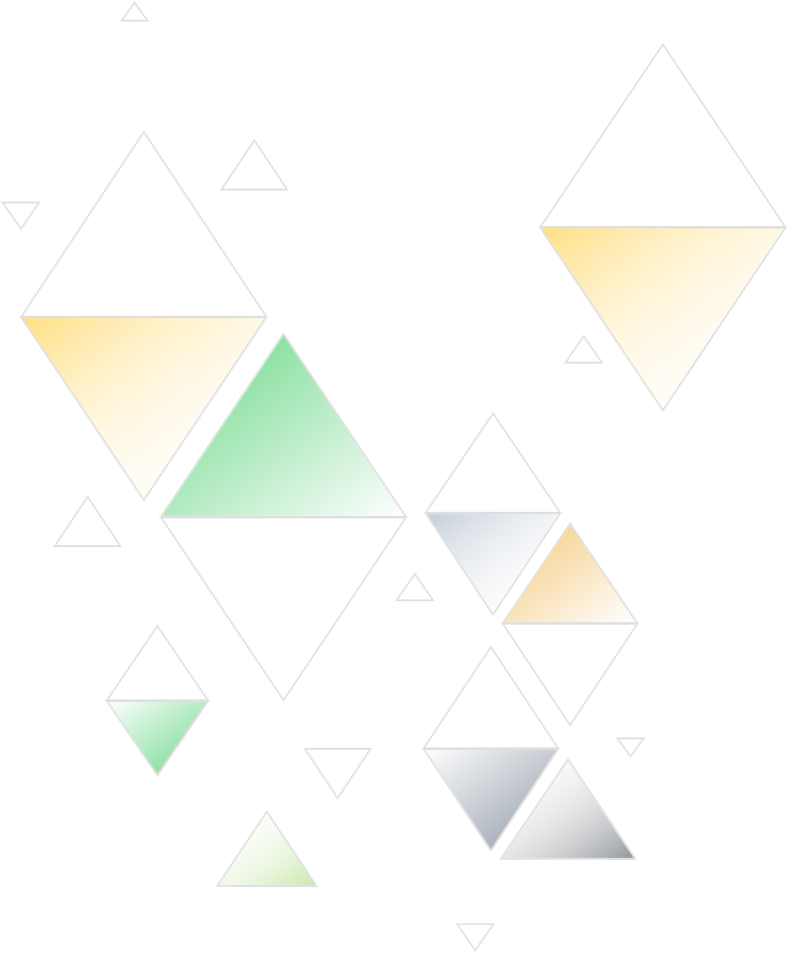 PLANO DE COMUNICAÇÃO DA MARCA
[SUA ORGANIZAÇÃO]
 

1111 Main Street
Cidade, Estado 12345

000-000-0000
Endereço de e-mail


Nome do autor
00/00/0000
PLANO DE COMUNICAÇÃO DA MARCA
ÍNDICE
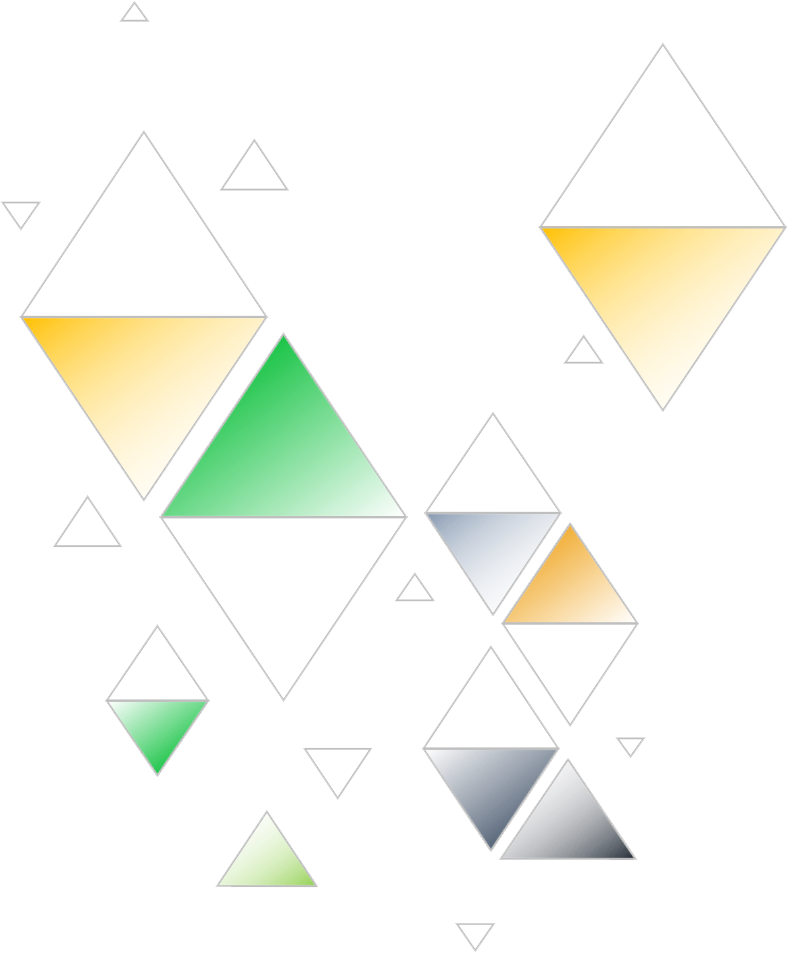 1
2
3
4
5
6
7
8
9
10
11
Metas e objetivos da marca
Público-alvo
Análise da concorrência 
Pilares da marca
Mensagem da marca 
Canais de mídia
Estratégia criativa 
Cronograma de mídia digital
Cronograma de mídia impressa 
Orçamentos
Métricas de sucesso
PLANO DE COMUNICAÇÃO DA MARCA | ÍNDICE
RELATÓRIO DO PROJETO
1. METAS E OBJETIVOS DA MARCA
Descrição
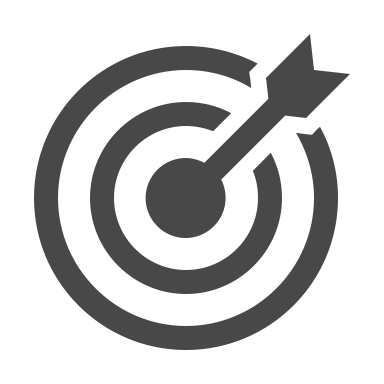 RELATÓRIO DO PROJETO
METAS E OBJETIVOS DA MARCA
2. PÚBLICO-ALVO
Descrição
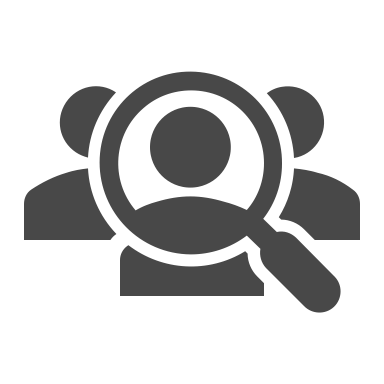 RELATÓRIO DO PROJETO
PÚBLICO-ALVO – VISÃO GERAL
2. PÚBLICO-ALVO – DETALHAMENTO
RELATÓRIO DO PROJETO
PÚBLICO-ALVO – DETALHAMENTO
3. ANÁLISE DA CONCORRÊNCIA
Descrição
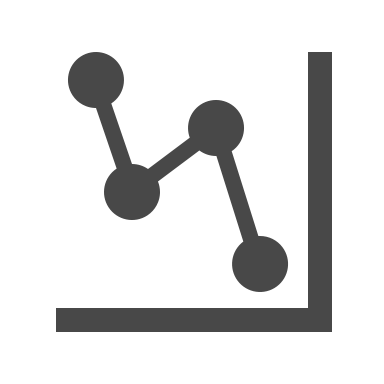 RELATÓRIO DO PROJETO
ANÁLISE DA CONCORRÊNCIA – VISÃO GERAL
3. ANÁLISE DA CONCORRÊNCIA – DETALHAMENTO
RELATÓRIO DO PROJETO
ANÁLISE DA CONCORRÊNCIA – DETALHAMENTO
4. PILARES DA MARCA
Descrição
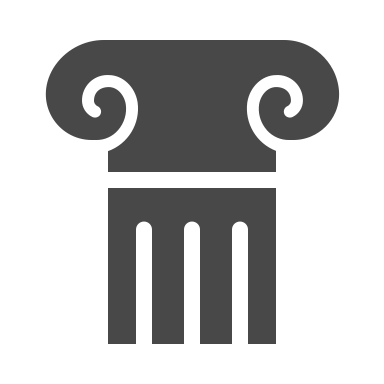 RELATÓRIO DO PROJETO
PILARES DA MARCA
5. MENSAGEM DA MARCA
Descrição
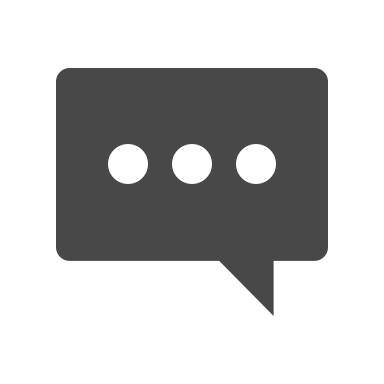 RELATÓRIO DO PROJETO
MENSAGEM DA MARCA
6. CANAIS DE MÍDIA
Descrição
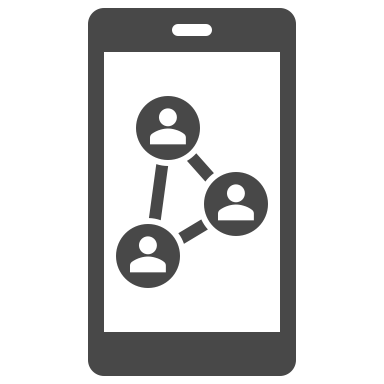 RELATÓRIO DO PROJETO
CANAIS DE MÍDIA
7. ESTRATÉGIA CRIATIVA
Descrição
RELATÓRIO DO PROJETO
ESTRATÉGIA CRIATIVA
8. CRONOGRAMA DE MÍDIA DIGITAL
Descrição
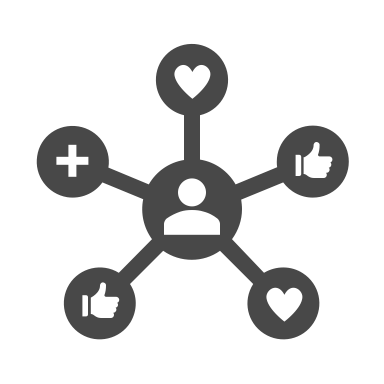 RELATÓRIO DO PROJETO
CRONOGRAMA DE MÍDIA DIGITAL – VISÃO GERAL
8. CRONOGRAMA DE MÍDIA DIGITAL
RELATÓRIO DO PROJETO
CRONOGRAMA DE MÍDIA DIGITAL
9. CRONOGRAMA DE MÍDIA IMPRESSA
Descrição
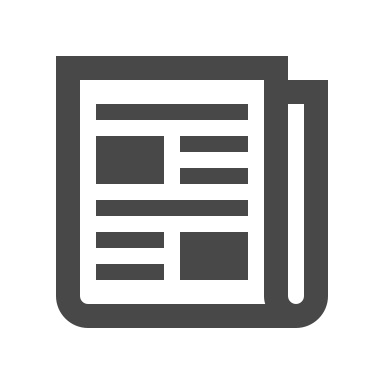 RELATÓRIO DO PROJETO
CRONOGRAMA DE MÍDIA IMPRESSA – VISÃO GERAL
9. CRONOGRAMA DE MÍDIA IMPRESSA
RELATÓRIO DO PROJETO
CRONOGRAMA DE MÍDIA IMPRESSA
10. ORÇAMENTOS
Descrição
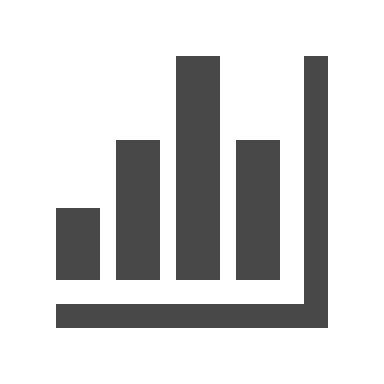 RELATÓRIO DO PROJETO
ORÇAMENTOS
11. MÉTRICAS DE SUCESSO
Descrição
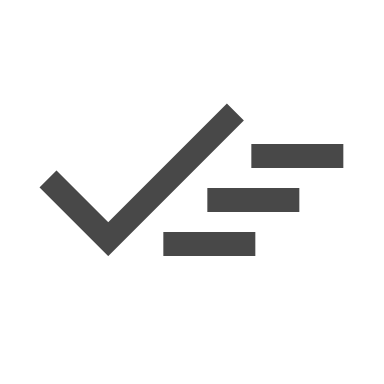 RELATÓRIO DO PROJETO
MÉTRICAS DE SUCESSO